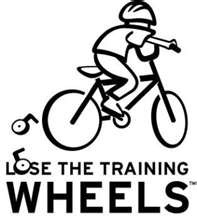 English Proofs and Sets
CSE 311 Spring 22
Lecture 9
Announcements
We have a new form on the homepage for “one-on-one” meetings




It’ll take us a few days to schedule, so not a good option for “I have a question about the current homework” but nice if you have a “topic X from last week never clicked, can we go back?”
Allie and Sandy’s office hour at 4:30 on Fridays will start with an hour of “how do we get started on a homework problem?” session.
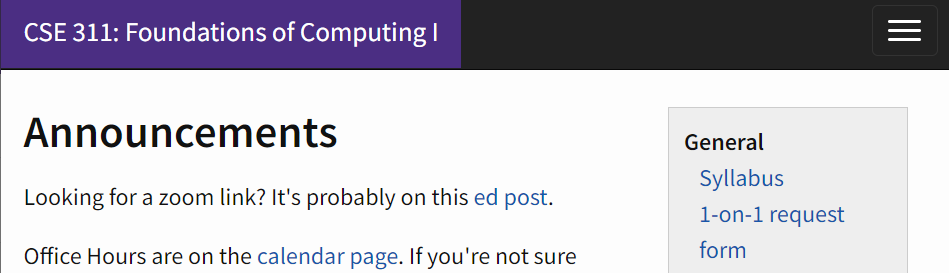 Find The Bug
Find The Bug
Bug Found
What’s Next
We’re taking off the training wheels!
Our goal with writing symbolic proofs was to prepare us to write proofs in English. 
Let’s get started.
The next 3 weeks:
Practice communicating clear arguments to others.
Learn new proof techniques.
Learn fundamental objects (sets, number theory) that will let us talk more easily about computation at the end of the quarter.
Warm-up
Even
Breakdown the statement
Converting to English
Let’s do another!
First a definition
Rational
Let’s do another!
“The product of two rational numbers is rational.”

What is this statement in predicate logic?
Doing a Proof
Let’s do another!
Let’s do another!
Now You Try
The sum of two even numbers is even.

1. Write the statement in predicate logic.
2. Write an English proof.
3. If you have lots of extra time, try writing the symbolic proof instead.
Now You Try
The sum of two even numbers is even.

Make sure you know:
1. What every word in the statement means.
2. What the statement as a whole means.
3. Where to start.
4. What your target is.
Pollev.com/uwcse311

Help me adjust my explanation!
Even
1. Write the statement in predicate logic.
2. Write an English proof.
3. If you have lots of extra time, try writing the symbolic proof instead.
Here’s What I got.
Why English Proofs?
Those symbolic proofs seemed pretty nice. Computers understand them, and can check them.
So what’s up with these English proofs?

They’re far easier for people to understand. 
But instead of a computer checking them, now a human is checking them.
Sets
Sets
Sets
Sets
Try it!
Yes!
Yes
No 
No
Yes